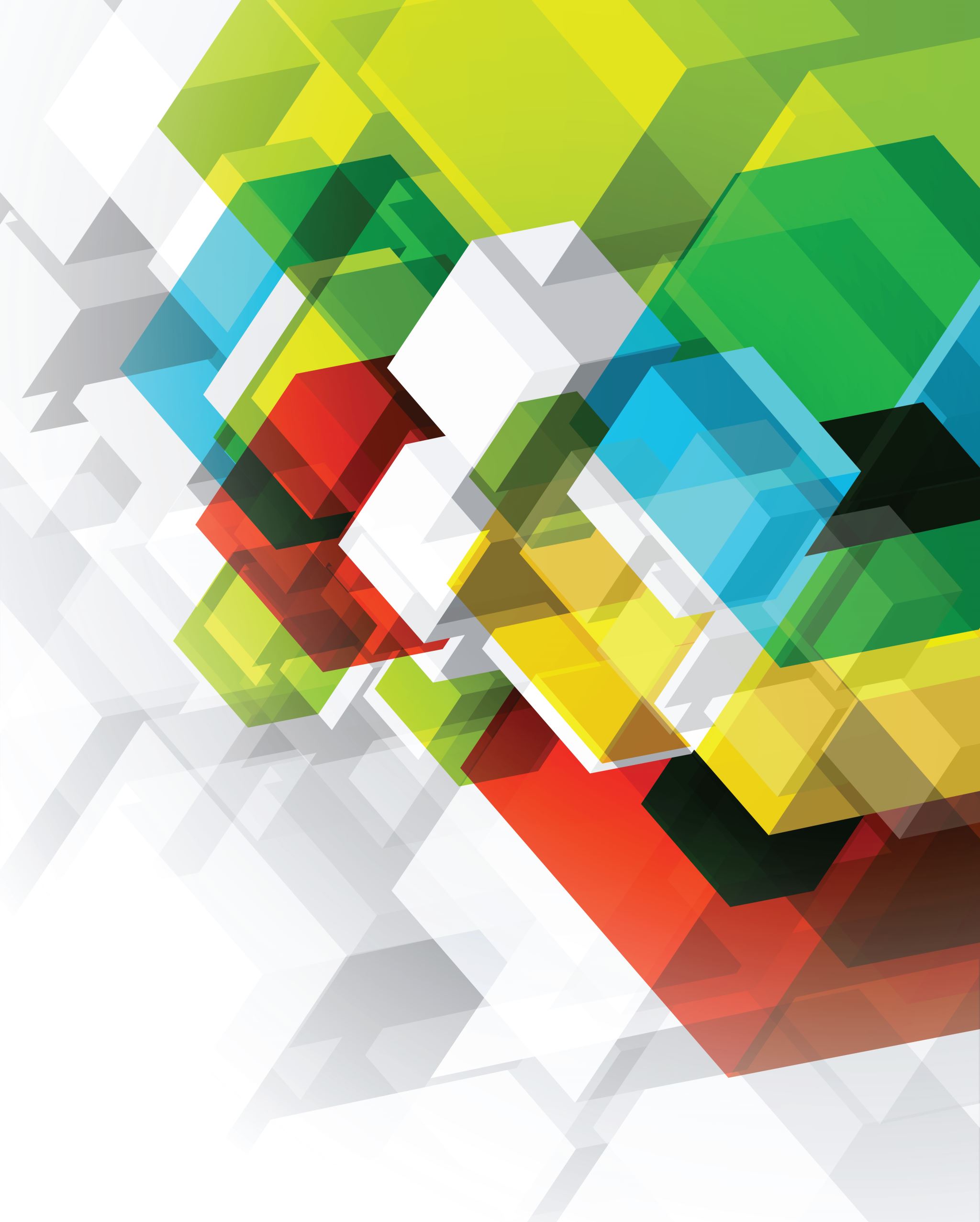 IL “MODELLO 231”: PERCHÉ È IMPORTANTE ANCHE PER LA TUA IMPRESA
Studio Legale Avv. Antonietta PITRELLI
IL “MODELLO 231”: PERCHÉ È IMPORTANTE ANCHE PER LA TUA IMPRESA
Le sanzioni previste dalla 231 sono particolarmente pesanti, e vanno dalla sanzione amministrativa a periodi di interdizione di licenze/autorizzazioni e dalla possibilità di accedere a finanziamenti pubblici, dalla confisca alla pubblicazione della sentenza.
L’impresa può sollevarsi da questa responsabilità se ha adottato un “modello di organizzazione e gestione” ai sensi del decreto.
L’azienda che si dota di un “Modello 231” è un’azienda attenta alla propria organizzazione, attraverso il “Modello” si modella e cresce. In breve: è un’azienda che migliora.
IL “MODELLO 231”: a chi si applica
Facciamo un esempio: Grave infortunio del lavoro e l’azienda non ha aderito alla 231. L’amministratore risponde penalmente per il reato di lesioni gravi o gravissime; l’azienda risponde ai sensi della 231 per responsabilità amministrativa (nel caso specifico: sanzione da 258.000 a 387.000 euro; interdizione da 3 a 6 mesi; pubblicazione della sentenza).
IL “MODELLO 231”: PERCHÉ È IMPORTANTE ANCHE PER LA TUA IMPRESA – responsabilita’ civili e penali
Il modello organizzativo di gestione e controllo consiste in un insieme di elementi che vanno a costituire un sistema di gestione preventiva del rischio. In pratica si tratta di disposizioni organizzative, modulistica, procedure, codici di comportamento, software, commissioni e altro ancora concepiti in maniera tale da rendere molto bassa la probabilità di commissione di determinati reati (i reati presupposto).Il modello deve essere attuato, ossia scrupolosamente osservato nell’attività quotidiana, e soggetto alla verifica continua da parte dell’Organismo di Vigilanza.
IL “MODELLO 231”: I reati
Il decreto ha individuato una serie di reati (che vanno dall’omicidio/ lesioni derivanti da infortunio sul lavoro alla truffa ai danni dello Stato, da alcuni reati di falso all’assunzione di lavoratori stranieri senza permesso di soggiorno, dalla concussione a una serie di delitti informatici, ...). Per tutti questi reati, il decreto prevede che se essi sono commessi da chi rappresenta un’azienda (ad esempio l’amministratore) o da chiunque sia sottoposto alla direzione del primo (ad esempio i dipendenti, i collaboratori, ...), del reato risponde chi lo ha commesso (perché la responsabilità penale è sempre personale) ma in capo all’azienda sorge una “responsabilità amministrativa”
IL “MODELLO 231”: I reati
IL “MODELLO 231”: Delitti informatici e trattamento illecito di dati
IL “MODELLO 231”: reati societari
IL “MODELLO 231”: reati di corruzione
IL “MODELLO 231”: reati ambientali
IL “MODELLO 231”: PERCHÉ È IMPORTANTE ANCHE PER LA TUA IMPRESA – responsabilita’ civili – penali e amministrative
La responsabilità amministrativa si traduce in 4 tipi di sanzioni: • pecuniarie, cioè sanzioni amministrative • interdittive, ovvero la sospensione/revoca di autorizzazioni, licenze, ...; esclusione da agevolazioni/finanziamenti pubblici; interdizione dall’esercizio dell’attività • confisca del prezzo/profitto del reato • pubblicità attraverso la pubblicazione della sentenza presso il Comune e sul sito del Ministero della Giustizia.
IL “MODELLO 231”: come evitare reponsabilita’per l’azienda e come si attua
Come evitare la responsabilità dell’azienda? L’azienda può sollevarsi da queste responsabilità se adotta un “modello di organizzazione e gestione” ai sensi della 231, lo porta a conoscenza di tutte le persone che ricadono nel campo di applicazione del decreto e si dota di un “organismo di vigilanza” che vigila, appunto, sull’osservanza del “modello” all’interno dell’azienda.
IL “MODELLO 231”: le aree di rischio dell’azienda
PIANO di AUDIT  per la verifica dei protocolli, dei flussi, delle procedure e delle loro corrette implementazioni per aree sensibili al rischio di reati, del rispetto dei poteri di firma…

RELAZIONE  PERIODICA

ANALISI del RISCHIO

PIANO OPERATIVO
FORMAZIONE
IL “MODELLO 231”: protocolli decisionali
PIANO di AUDIT  per la verifica dei protocolli, dei flussi, delle procedure e delle loro corrette implementazioni per aree sensibili al rischio di reati, del rispetto dei poteri di firma…

RELAZIONE  PERIODICA

ANALISI del RISCHIO

PIANO OPERATIVO
FORMAZIONE
IL “MODELLO 231”: verifica dei flussi finanziari
PIANO di AUDIT  per la verifica dei protocolli, dei flussi, delle procedure e delle loro corrette implementazioni per aree sensibili al rischio di reati, del rispetto dei poteri di firma…

RELAZIONE  PERIODICA

ANALISI del RISCHIO

PIANO OPERATIVO
FORMAZIONE
IL “MODELLO 231”: verifica dEi rischi
PIANO di AUDIT  per la verifica dei protocolli, dei flussi, delle procedure e delle loro corrette implementazioni per aree sensibili al rischio di reati, del rispetto dei poteri di firma…

RELAZIONE  PERIODICA

ANALISI del RISCHIO

PIANO OPERATIVO
FORMAZIONE
IL “MODELLO 231”: verifica del Sistema disciplinare
PIANO di AUDIT  per la verifica dei protocolli, dei flussi, delle procedure e delle loro corrette implementazioni per aree sensibili al rischio di reati, del rispetto dei poteri di firma…

RELAZIONE  PERIODICA

ANALISI del RISCHIO

PIANO OPERATIVO
FORMAZIONE
IL “MODELLO 231”: l’ Odv
L’Organismo di Vigilanza può essere monocratico o collegiale, con componenti interni e/o esterni.
L’autonomia, l’indipendenza, la professionalità e la continuità d’azione sono i principali attributi che devono caratterizzare un Organismo di Vigilanza.
L’Organismo di Vigilanza è generalmente responsabile di:
Proporre gli adattamenti e aggiornamenti del Modello (ad esempio, a seguito di mutamenti nell’organizzazione o nell’attività della società, di modifiche al quadro normativo di riferimento, di anomalie o violazioni accertate delle prescrizioni del Modello stesso)
Vigilare e controllare l’osservanza e l’efficace attuazione del Modello da parte dei destinatari (ad esempio, verificando l’effettiva adozione e la corretta applicazione delle procedure, etc.)
Gestire o monitorare le iniziative di formazione e informazione per la diffusione della conoscenza e della comprensione del Modello da parte dei relativi destinatari
Gestire e dare seguito alle informazioni ricevute sul funzionamento del Modello
L’organismo di Vigilanza è quel soggetto responsabile di sorvegliare e di verificare regolarmente l’efficacia del Modello, di segnalare eventuali deficienze del Modello, di aggiornare il Modello in seguito a modifiche normative o d organizzative; ha l’obbligo di informazione nei confronti del Consiglio di Amministrazione, organizza l’informazione e formazione.
IL “MODELLO 231”: vantaggio: TRASPARENZA LEGALITA’, ETICA
Sebbene l’adozione del modello non sia obbligatoria per legge, è chiaro che essa costituisce una sorta di ‘assicurazione’ a tutela degli interessi dell’azienda. E ci sono almeno altri tre vantaggi. Anzitutto, il modello contribuisce alla crescita dei dipendenti e, in generale, migliora la struttura organizzativa. Inoltre, l’aver adottato il modello costituisce di per sé un beneficio reputazionale. Infine, l’adozione del Modello può incrementare il punteggio ottenuto richiedendo il rating di legalità.
IL “MODELLO 231”: rispetto delle norme
IL “MODELLO 231”: rispetto dell’etica e cultura della parita’
IL “MODELLO 231”: concretezza
IL “MODELLO 231”: protezione
IL “MODELLO 231”: positivita’, efficenza , cultura e formazione
IL “MODELLO 231”: chi sono
Mi occupo di implementazione di Modelli Organizzativi, di governance aziendale. Attualmente sono Odv per Multinazionali e PA, tra cui Lombardini/Kohler. Specializzata in reati aziendali, sicurezza dei Lavoratori e Privacy. Ho collaborato con il GRUPPO IMPERIALI. Ho adeguato aziende come Automobili Lamborghini, Aeroporto di Napoli, Kohler, Pasta Voiello, Ferrovie dello Stato, Maldarizzi ed altre aziende, Pubbliche Amministrazioni. Consulente anche per l’Ordine degli Avvocati di Matera. La mia esperienza è iniziata nel 2004.-
IL “MODELLO 231”: costi e tempi d’implementazione
Lo sforzo maggiore è il primo passo: una volta che si è realizzato un modello 231 questo andrà mantenuto aggiornato con le variazioni normative e organizzative.Questa necessità di aggiornamento non deve essere vista come un onere quanto come un’opportunità di mantenere la propria organizzazione focalizzata sulla prevenzione di reati che potrebbero portarle un danno non trascurabile.
La quantificazione dei costi è funzione, ovviamente, della complessità e della rischiosità dell’Azienda.Di certo il costo maggiore sarà sostenuto all’inizio (risk assessment e gap analysis, mentre nei periodi successivi, a meno di drastiche riorganizzazioni, l’onere finanziario per il mantenimento del modello sarà modesto.
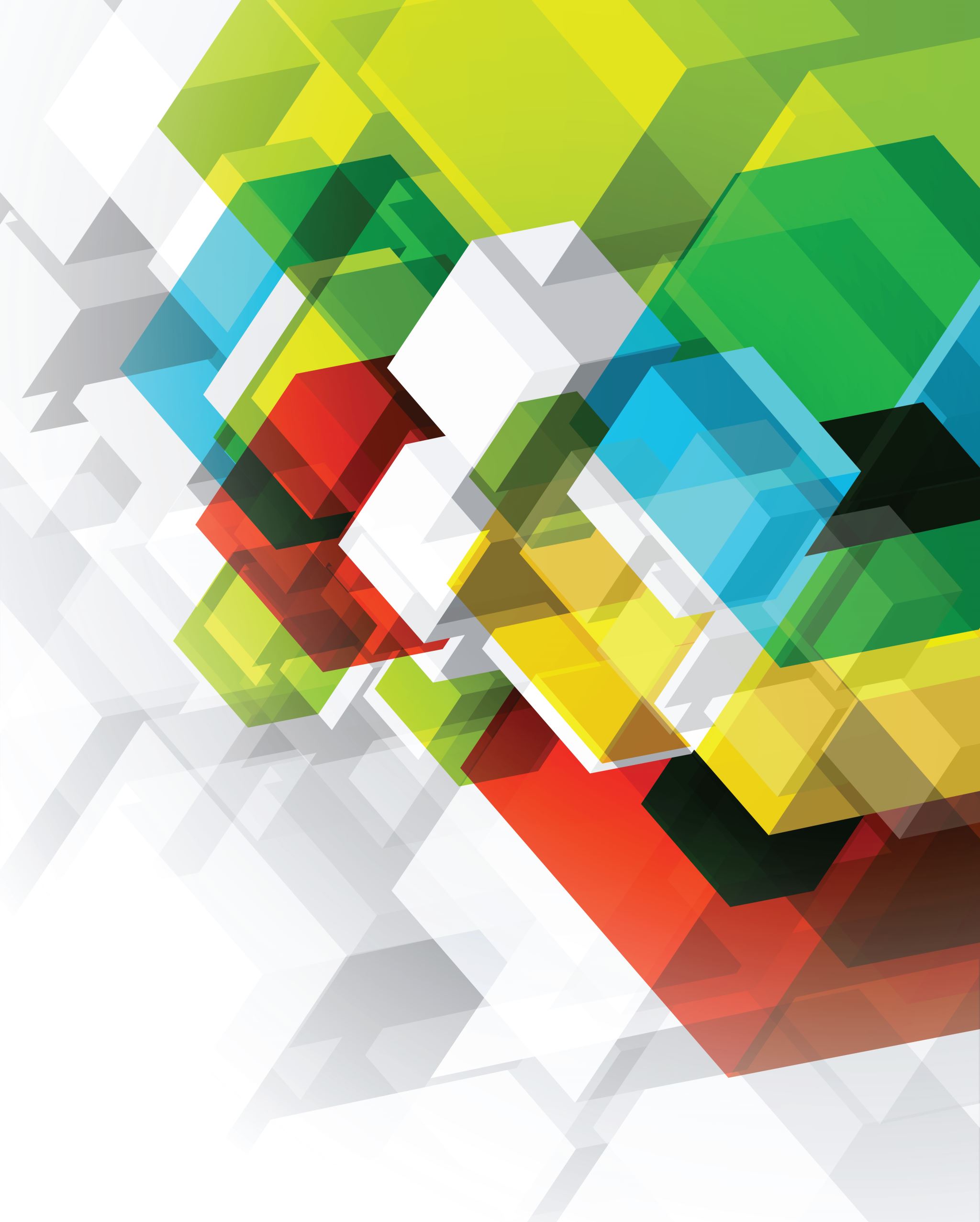 Grazie per l’attenzione!
Avv. Antonietta PITRELLI
Largo San Uberto n. 65
75025 - Policoro (MT)
Tel/Fax: 0835/985922; Cell: 339/2031671
Sito web: www.antoniettapitrelli.itSkype: antonietta.pitrelli@kohler.com
Email: studiolegalepitrelli@gmail.com;          
Pec: pitrelli1012@cert.avvmatera.it